It Starts With a Plan:Components and Considerations for HAL Programs
Sheyanne Meadows, High Ability Learning Specialist
Nebraska Department of Education
July 28, 2021
https://bit.ly/halndeday
What comes to mind when you hear “High Ability Learner”?
[Speaker Notes: https://bit.ly/halintro]
Definition of HAL
Nebraska:
“Learner with high ability means a student who gives evidence of high performance capability in such areas as intellectual, creative, or artistic capacity or in a specific academic fields and who requires accelerated or differentiated curriculum programs in order to develop those capabilities fully.” (Rule 3)

National Association for Gifted Children
“Students with gifts and talents perform—or have the capability to perform—at higher levels compared to others of the same age, experience, and environment in one or more domains. They require modification(s) to their educational experience(s) to learn and realize their potential…”
Characteristics of HALs
Ability to learn quickly and with relative ease
Verbal proficiency
Relates to older children and adults 
Unusual imagination 
Absorbs knowledge and memorizes easily 
Deep interest in a single area OR variety of interests
Creativity and inventiveness
Sensitive; empathy for others 
Curiosity
National Association for Gifted Children
Less Traditional Characteristics
Refuses to do homework (bored with task)
Difficulty changing topics
Impatient with others
Questions adults 
Over-sensitive/Emotional; overreacts 
Stubborn with authority
Bossy; Dominates conversation
Talks with teacher often
National Association for Gifted Children
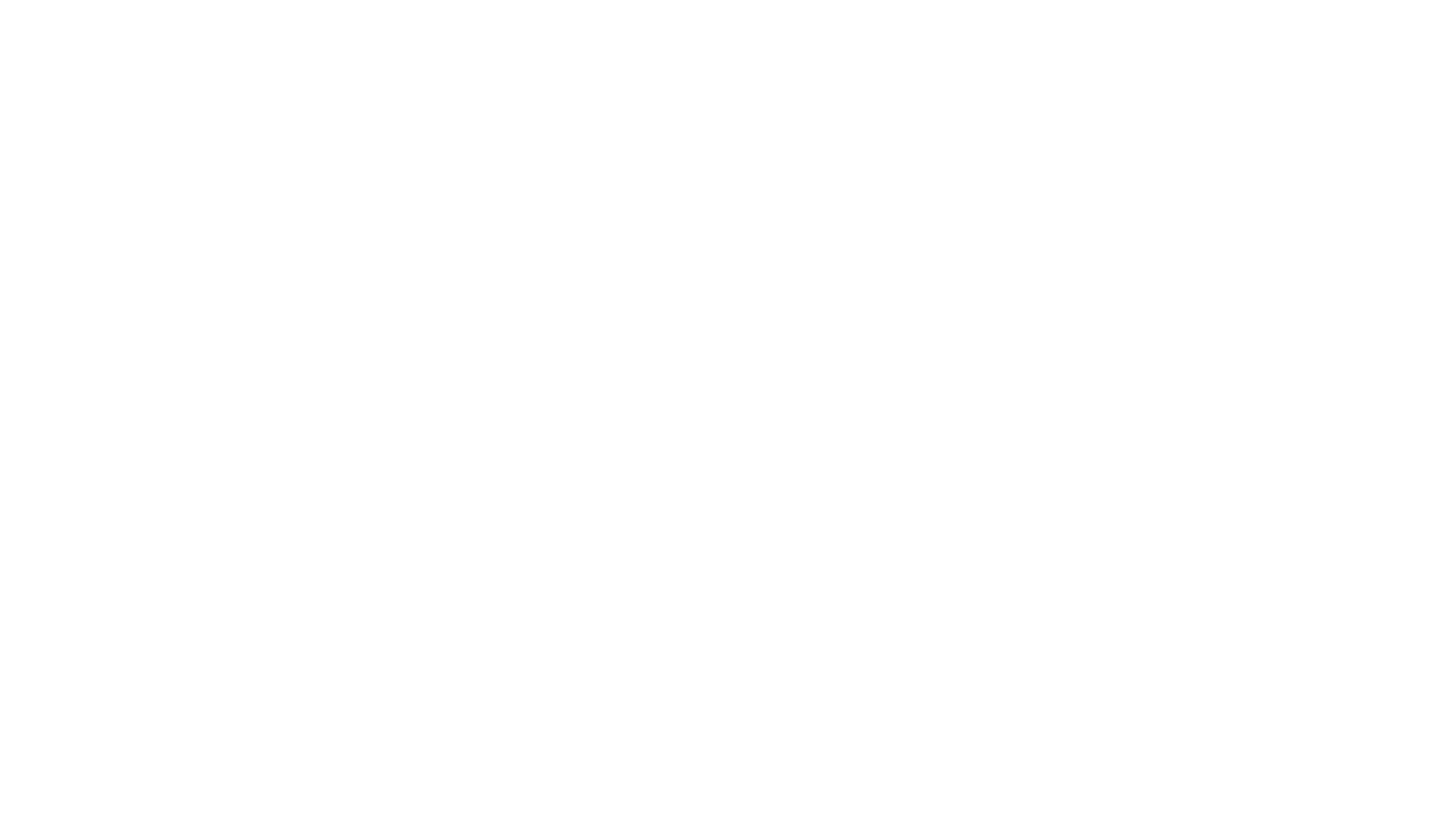 Turn and Talk!
On a scale of 1-5, how much of a priority is serving HAL students in your district?
Why Is It Important to Why Is It Important?
Students who perform at the highest levels make little to no growth.
“…possible explanations include lack of opportunity for high-scoring students to proceed at their own pace, lack of challenging materials, lack of accelerated course offerings, and concentration of instruction on the average or below-average student. This finding indicates that it cannot be assumed that higher-achieving students will "make it on their own.“    
Wright et. al, 1997

“Gifted students have special needs; they are at risk of learning the least in the classroom.” 
 	Choice & Walker, 2017
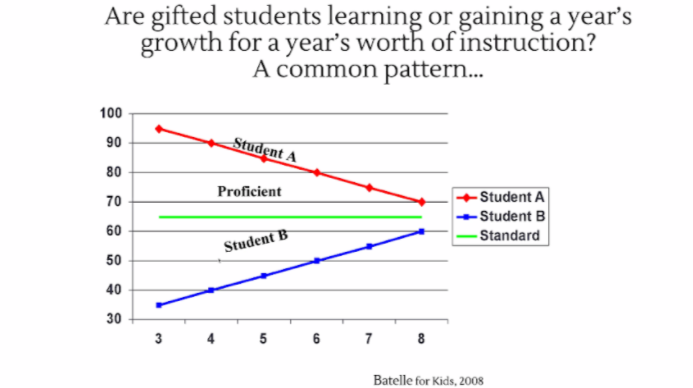 Why Is it Important? (cont.)
Affective Implications:
Underachievement 
Poor attitude toward school
Social isolation
Boredom
Disruptive behaviors
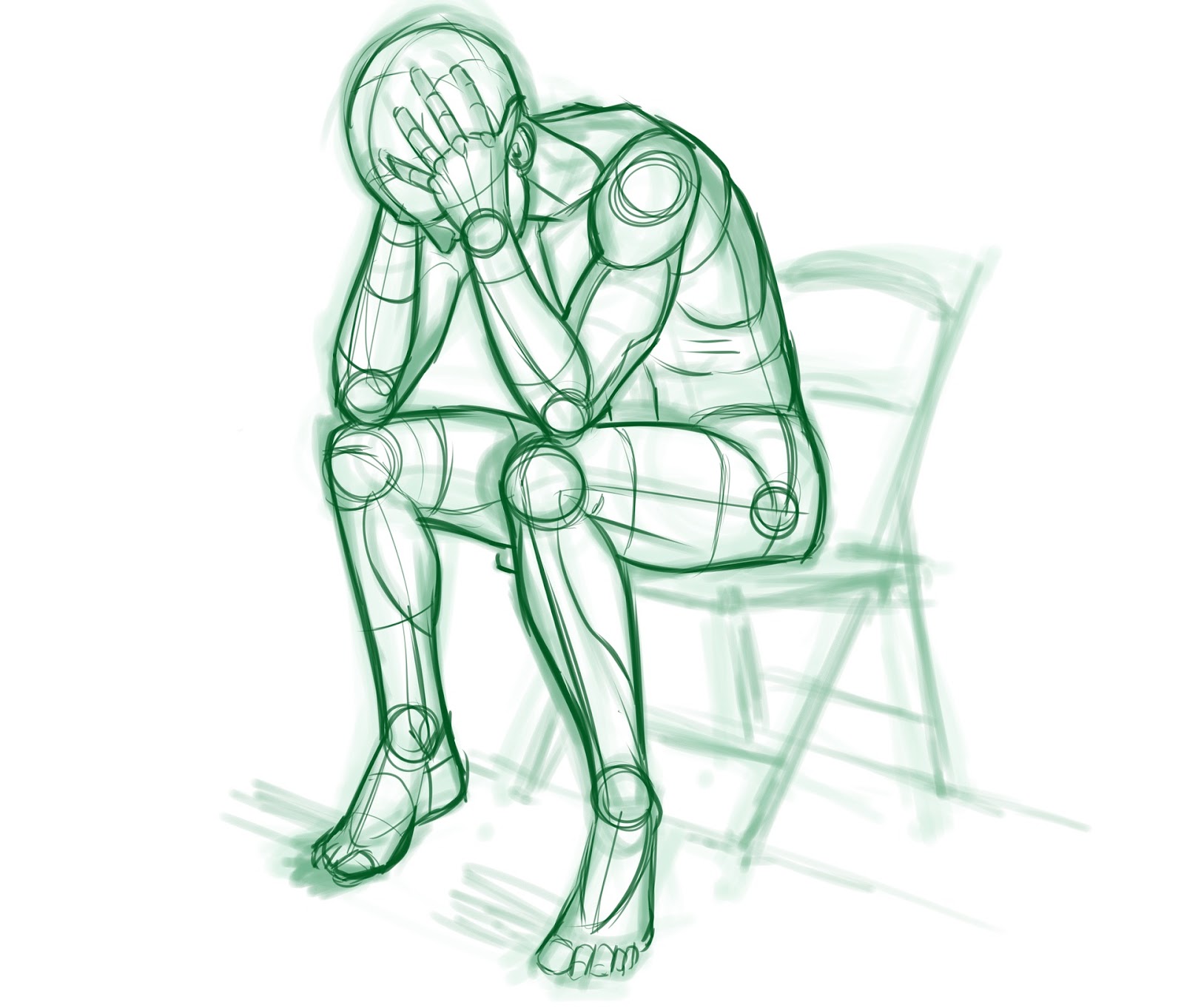 Creating/Revising a HAL Plan for Your District
[Speaker Notes: Where do we start? It can feel overwhelming when thinking about serving HAL students. One place we can start is with a solid foundation: a plan.]
Requirements from Rule 3
Approved plans shall include:
District’s philosophy on educational services to learners with high ability
Operational definition of high ability learner
Goals and objectives of the program
Procedures for identification
Description of continuum of services, options, and strategies 
Program evaluation process
Staff development training and support
Program management outline (personnel, communication plan, budget, etc.)
Must be available to citizens of the district

PLANS ARE NOT AN OPTION
Nebraska Department of Education Rule 3: Regulations Governing High Ability Learners, 1998
Philosophy/Mission Statement
Use clear language to articulate the commitment to meeting the needs of all learners—including learners with high ability, who may need additional services to meet their potential
Jargon-free
Clear and accessible to all stakeholders
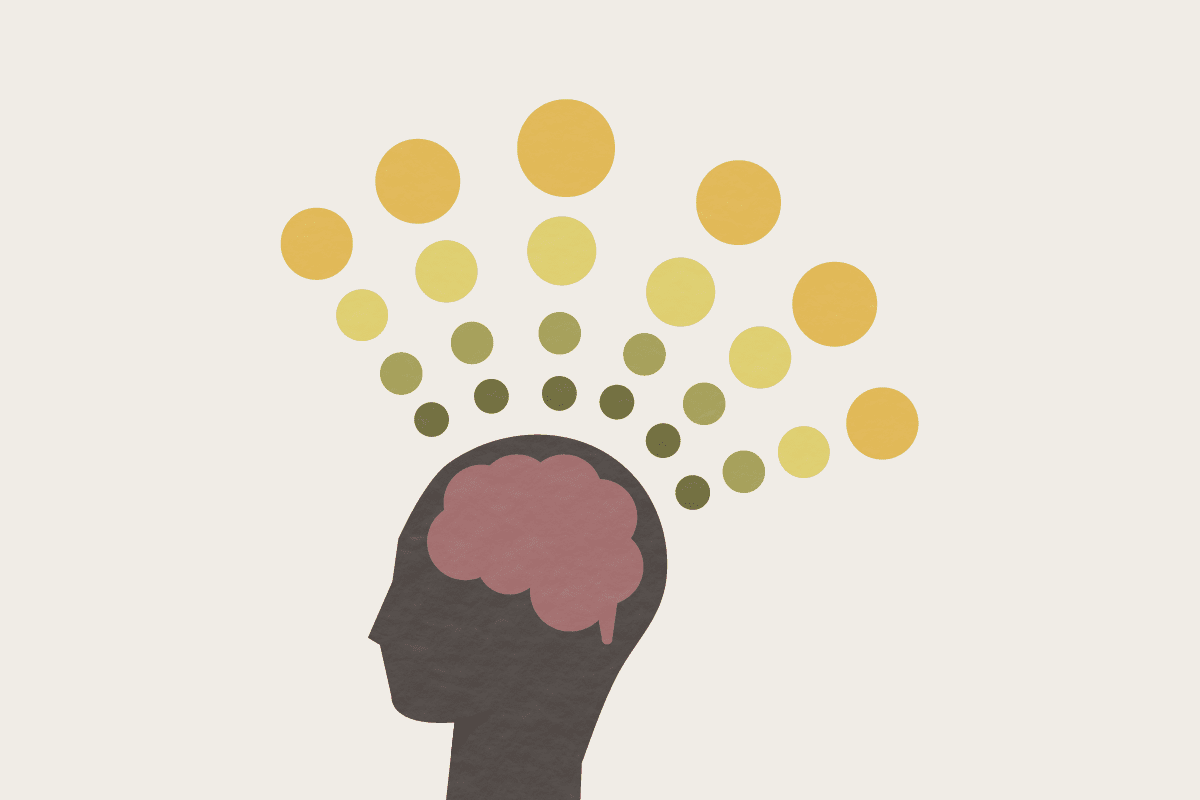 Speirs Neumeister & Burney, 2019
Example of a Philosophy/Mission Statement
Example Schools recognizes that each student is a unique. We strive to provide high-quality instruction to all students and also take into account their individual needs.

The purpose of the High Ability Learner program is to provide an inclusive environment and create opportunities for students to develop talents in their domain of strength while focusing on the specific affective, social, and academic needs of gifted and talented students. 

The High Ability Learner program is designed to identify students in grades K-12 who exhibit high performance capabilities and foster talent in students that display potential.  Appropriate services shall be provided to these students.
Definition of “High Ability Learner”
How your district defines what a constitutes a high ability learner
Should reflect your district’s capacity to serve

From Nebraska Rule 3:
“Learner with High Ability means a student who gives evidence of high performance capability in such areas as intellectual, creative, or artistic capacity or in specific academic fields and who requires accelerated or differentiated curriculum programs in order to develop those capabilities fully.” (1998)
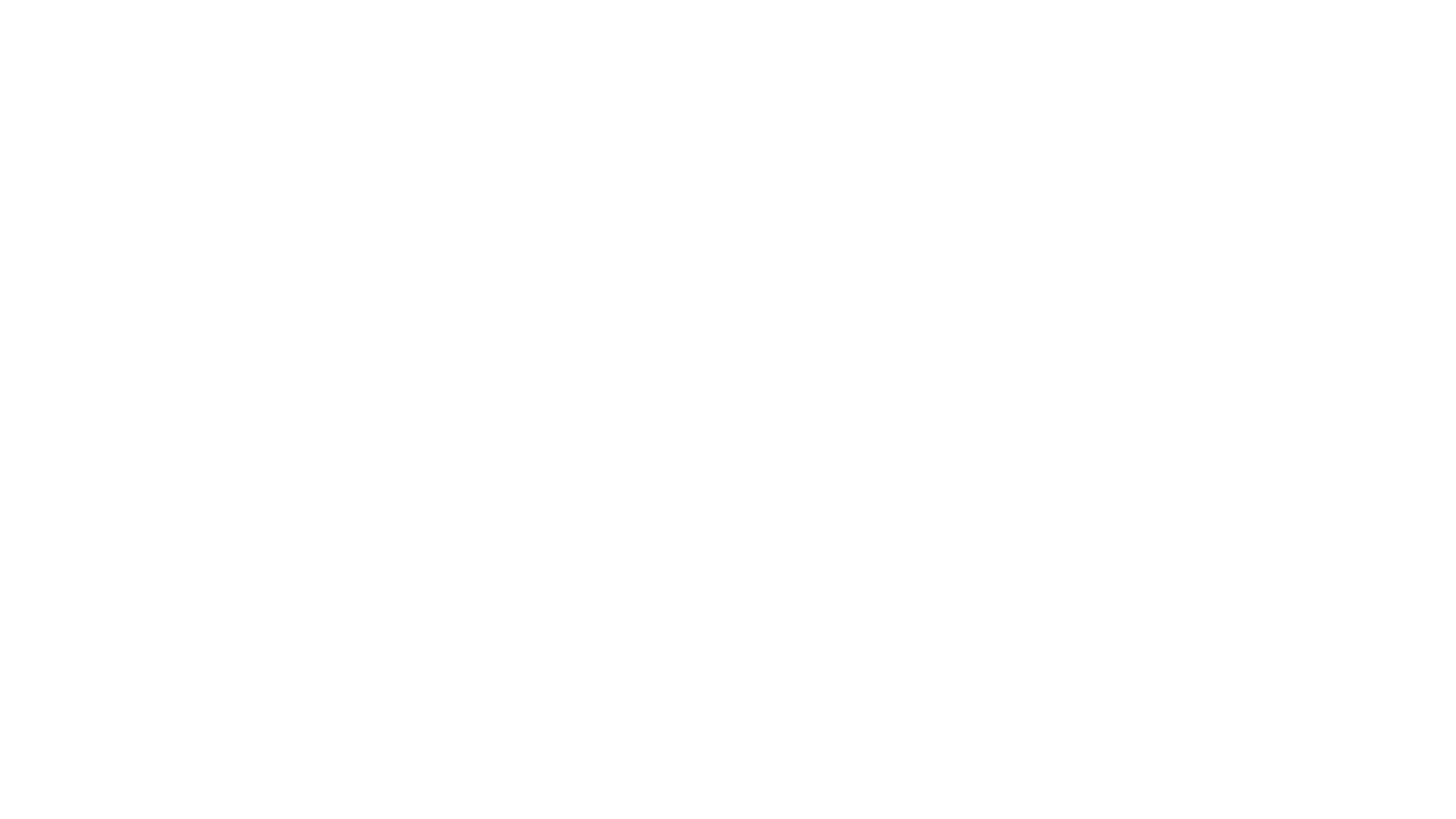 Goals and Objectives for the Program
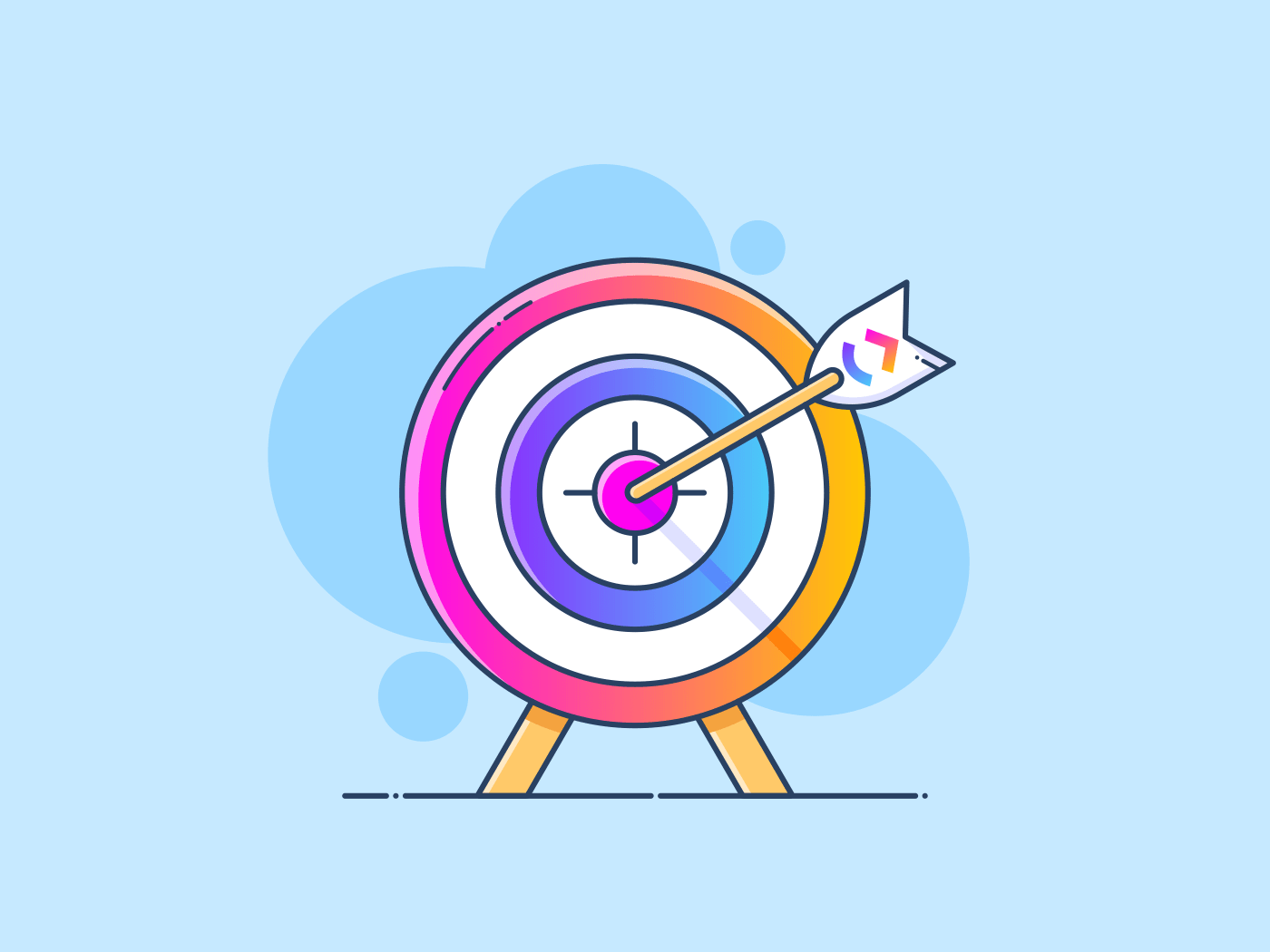 Clear statements of what the intentions of the program

What will students be able to do as a result of the HAL program?

Should be evaluable
●  The goal of Example School’s HAL Program is to provide learning opportunities to HAL students in order for them to actualize their potential and make growth commensurate with their abilities.

● Identify students who demonstrate potential abilities of high performance in ELA, Math, and Leadership Follow the identification procedures as outlined in the district identification plan for high ability learners.
	○  All staff members shall be made aware of the identification procedures. 

●  Provide education services that meet the needs of all high ability learners.
	○  Within the regular classroom a variety of instructional techniques including but not limited 	to 	compacting, alternative assignments, advanced placement, contract learning, differentiated 	curriculum, and independent studies will be used as necessary.
	○  Within the regular classroom flexible grouping, including but not limited to ability, 	achievement, 	cluster, and cross-age grouping will be provided as necessary.
	○  Enrichment programs will include but are not limited to within-class enrichment, whole class 	enrichment, before and after school enrichment, field trips, school-wide enrichment, learning centers, 	extracurricular programs, community sponsored programs, and pull-out services. 
	○  To evaluate student program option choices on an individual basis at the discretion of the 	classroom 	teacher in conjunction with the HAL coordinators.

●  Provide professional development opportunities to staff in order to promote a better understanding of the needs of high ability learners, and the services available to meet those needs.
Procedures for Identification
Speirs Neumeister & Burney, 2019
[Speaker Notes: Highlights the complexity of gifted learners]
Procedures for Identification (cont.)
Assessment measures

Recommendations

Qualitative measures or scales 

Selection procedures

Qualification criteria
Procedures for Identification (cont.)
Identification should align to available services

Multifaceted 

Reliable and Valid Assessment Measures

Highlight equitable identification practices
Demographics should be reflective of the school population; multiple measures; opportunities for all
Renzulli, 2005; Speirs Neumeister & Burney, 2019
[Speaker Notes: ID should align to services. ID in an area not served does not help the student. If a student is ID in math and the school only services ELA, it will not be appropriate for the student

Multifaceted means testing multiple things (achievement, potential, qualitative, etc.)

Reliable and valid. For example, teacher scales are least reliable, and tests such as MAP and CogAT would be most reliable 

Equitable practices: multiple measures, all students have access to candidate pool; identifies proportionately]
All students in Example Schools will be screened in grades K-12 for our district’s high ability services based on the following: 
In 3rd grade, all students will be administered the CoGAT for Universal Screening.
MAP Reading and/or Math Achievement test scores of 90th percentile or higher
Teacher Perception Ratings using a HAL characteristic form
Self, parent, peer, and teacher nomination forms
IQ Testing upon request

Students who have a score at the 90th percentile or higher on the Fall Reading and Math MAP test and/or the Winter Reading and Math MAP test will be considered for gifted and talented services.
Other indicators may be included: other test scores, checklists, and etc.
Identification Procedures Example
Identification Procedures Example (cont.)
After the screening process, students will be placed in a candidate pool.  These candidates will complete a self-rating scale, teachers will complete an identification form, and parents will complete a parent form.  After examining all of the data in a matrix, a determination will be made. If it is determined that the student will not be eligible for gifted services, a team must meet to review all of the data to ensure the correct decision is being made and send a letter to the parent or guardian.
[Speaker Notes: As shown, this ID procedure uses all of the fields required (testing, qualitative measures and scales, recommendation, selection criteria)]
Questions?
Share with a partner:Out of the topics discussed, what is the strongest area of your HAL plan?
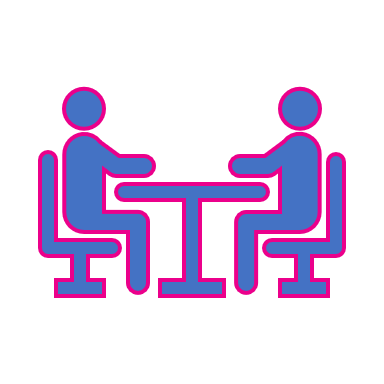 Description of Services
List of HAL services, curricular or instructional interventions, etc. used in the district.
Dual Enrollment
Cluster Grouping
Mentorships/Shadowing
Extra-Curricular School Offerings
Counseling & Guidance
Career Exploration
Pull-Out
Push-In
Acceleration
Curriculum Enrichment
Flexible Grouping
Curriculum Compacting
Advanced Placement
Advanced Elective Classes
Independent Study Opportunities
SEBL Interventions
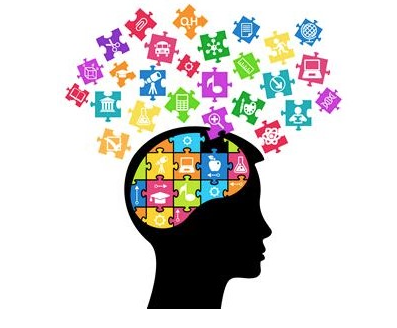 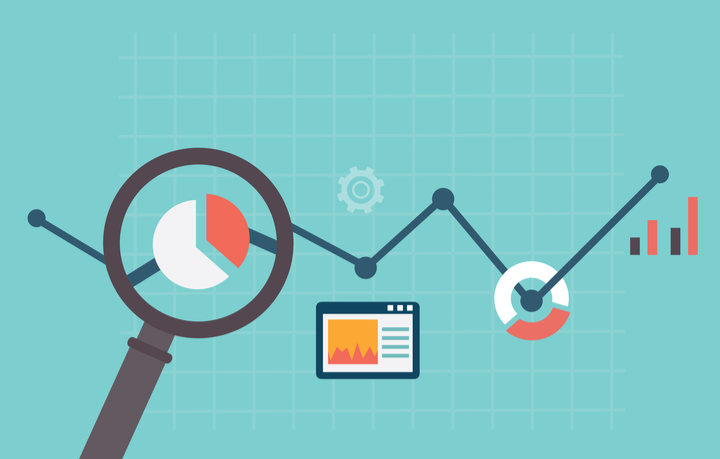 Program Evaluation Process
Examines overall effectiveness of the program by analyzing student outcomes

Program Cohesion

Opportunity for stakeholder feedback 

Gives guidance for future direction
[Speaker Notes: Effectiveness for students in cognitive and affective realms

Program cohesion is internal consistency and continuity. For example, does ID match services? Are all elements of the program aligned and build vertically?

Stakeholder perceptions of the program are important and can provide insight.]
Speirs Neumeister & Burney, 2019
Program Evaluation Process Example
Annual evaluations of the HAL program shall be conducted by using any of the following measures: 
Surveys
Interviews with staff, students, and stakeholders
Student data (test scores, surveys, products, etc.)
Program documents (ID forms, protocols, etc.)

Information gathered will be used to determine the strengths and weaknesses of the HAL program and how we can improve.  Student needs, program design, curriculum, learning environment, student identification, staff development, and other resources will be evaluated.
Staff Development Training and Support
65% of teachers reported that they received little to no preparation for meeting the needs of students who met grade-level expectations in their pre-service programs.

Properly identifying and serving HAL students starts with comprehensive professional learning. 

Some areas of PL include;
Foundations of gifted education
Characteristics and learning differences of learners with high ability
Instructional strategies
Instructional planning 
Assessment 
Collaboration
Farkas & Duffett, 2008; NAGC & CEC-TAG, 2013
Staff Development Example
School staff shall receive training at least 2 times per year, which will include, but is not limited to areas such as HAL characteristics, social and emotional needs, identification, curriculum, assessment techniques and instructional strategies.

Teachers will be encouraged to attend seminars and conferences related to high ability learning (i.e. Nebraska Association for Gifted conference, ESU workshops, Webinars, etc.).

Teachers, counselors, and administrators will be made aware annually, which students have been identified and are included in the program.
[Speaker Notes: Based on your program eval or survey of teachers, you can be more specific with PL]
Program Management
Roles and responsibilities of key individuals and groups 


This includes, but is not limited to:
District administrator 
Building administrator
HAL facilitator
Classroom teacher
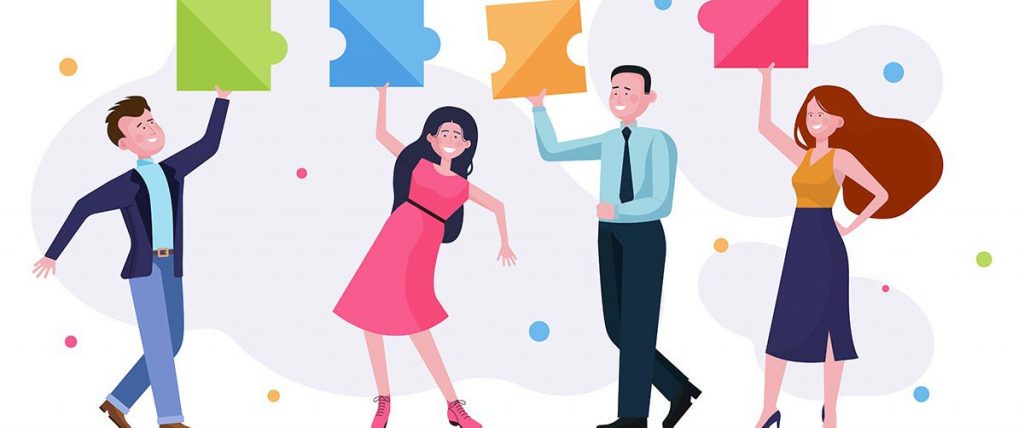 Speirs Neumesiter & Burney, 2019
[Speaker Notes: Graphic of role example]
Reflection
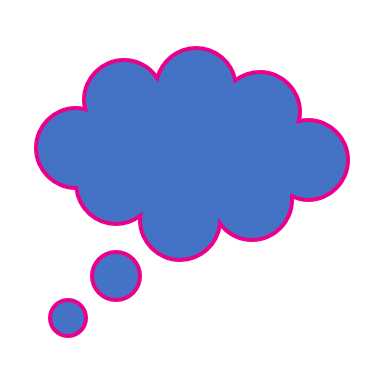 What is one take-away that you will apply in your district to write/revise your HAL plan?
“Someone’s sitting in the shade today because someone planted a tree a long time ago.” – Warren Buffett
Thank you! sheyanne.meadows@nebraska.govhttps://www.education.ne.gov/hal/
@NDE_HAL